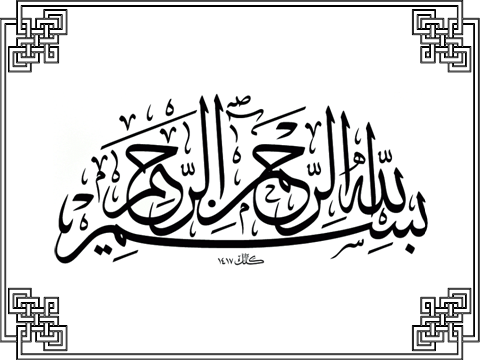 لگن مایل(انحراف جانبی لگن)pelvic obliquity
تعریف
این تغییر شکل عبارت است از همسطح نبودن سه تیغ خاصره دو طرف با یکدیگر
اختلاف بین وضعیت طبیعی و ناهنجاری
ناهنجاری  

در کجی لگن ستیغ خاصره ای در مقایسه با سمت دیگر پایین می شود یا ستیغ خاصره دو طرف هم سطح با هم نباشند.

در تیلت جانبی افتادگی ستیغ خاصره در یک سمت نسبت به سمت دیگر در صفحه فرونتال است.
وضعیت طبیعی   
 
دو خار خاصره ای قدامی ـ فوقانی در یک راستا باشند( در سطح افق )

- خار خاصره ای قدامی ـ فوقانی و خار خاصره ای خلفی ـ فوقانی در یک راستا باشند.
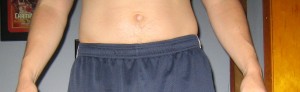 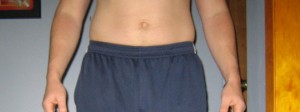 نامگذاری انحراف با توجه به سمت افتادگی
right Lateral Tilt
Left Lateral Tilt
عضلات درگیر در ناهنجاری لگن مایل
عضلات اداکتور ران 

نزدیک کننده بزرگ  Adductor magnus
نزدیک کننده کوتاه       Adductor brevis 
نزدیک کننده طویل     Adductor longus
راست داخلی Gracilis                              
شانه ای                               Pectineus
سرینی بزرگ             Glutes maximus
عضلات ابداکتور ران  

سرینی میانی            Glutes medius
سرینی کوچک       Glutes minimus
کشنده پهن نیام   Tensor facsia latae
چرخش دهنده های خارجی 
Outward rotators                        

عضله مربع کمری                          Quadratuslumborum
عضلات ابداکتور
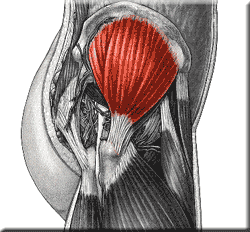 عضله سرینی میانی  

سرثابت : سطح خلفی حفره خاصره در پایین تاج خاصره
سرمتحرک : سطح خارجی برجستگی بزرگ ران    
عمل : دور کردن مفصل ران(Abduction) 



عضله سرینی کوچک 

سرثابت : سطح خلفی استخوان لگن 
سر متحرک : سطح قدامی برآمدگی بزرگ استخوان ران 
عمل : چرخش داخلی وابداکشن استخوان ران
 (Outward rotation, Abduction)
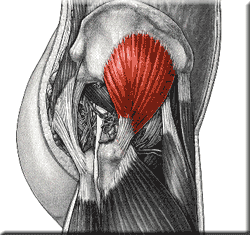 عضله کشنده پهن نیام 


سر ثابت : بخش قدامی تاج خاصره
سر متحرک : رباط کناری خارجی برجستگی خارجی درشت نی
عمل : تا کردن،دور کردن و چرخش داخلی به مقدار جزئی
                                                (Flexion Abduction and Inward rotation)


چرخش دهنده های خارجی 


سر ثابت : بخش خلفی و قدامی خاجی و خاصره
سر متحرک : برجستگی بزرگ استخوان ران 
(Outward rotation) عمل : چرخش خارجی مفصل ران
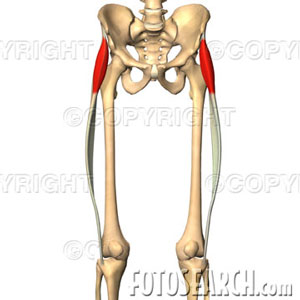 عضلات اداکتور
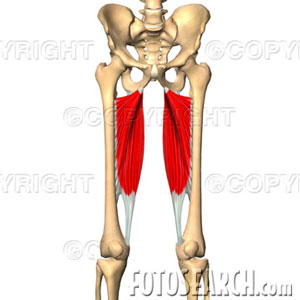 نزدیک کننده بزرگ 

سرثابت : جلوی استخوان عانه
سرمتحرک : تقریبا سرتاسر طول بخش داخلی و قدامی استخوان ران
عمل : نزدیک کردن چرخش داخلی
                                                          (Adduction,Inward rotation)


نزدیک کننده کوتاه 

سر ثابت : استخوان عانه در قسمت قدامی
سر متحرک : بخش بالایی خط خشن استخوان ران 
عمل : نزدیک کننده مفصل ران(Adductor)
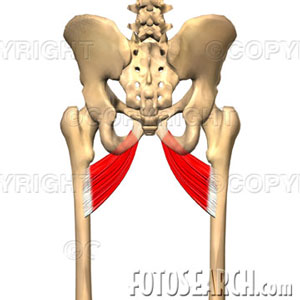 نزدیک کننده طویل  

سرثابت : سطح قدامی استخوان عانه 
سر متحرک : بخش میانی استخوان ران
عمل : نزدیک کننده     (Adduction) 



راست داخلی

سرثابت : لبه داخلی شاخه نزولی استخوان عانه
سر متحرک : زیر برجستگی استخوان درشت نی در بخش داخلی 
عمل : نزدیک کننده مفصل ران ( Adduction )
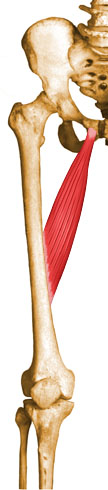 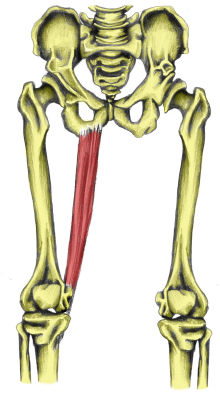 شانه ای 

سر ثابت : روی استخوان عانه 
سر متحرک : سطح خلفی استخوان ران
عمل : تا کردن ران ونزدیک کردن 


سرینی بزرگ

سر ثابت : بخش خلفی استخوان خاصره و سطح خلفی استخوان خاجی و کنار استخوان دنبالچه
سر متحرک : بخش خلفی استخوان ران برجستگی سرینی
عمل : باز کننده ران,چرخش خارجی,تارهای پایینی نزدیک کننده
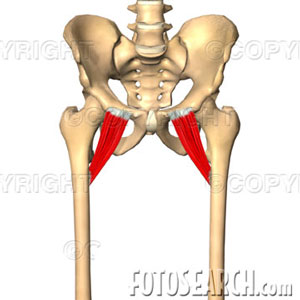 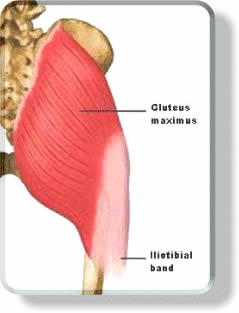 کوتاهی وکشیدگی عضلات درگیر
نحوه قرار گیری عضلات کوتاه وکشیده شده


انحراف جانبی لگن
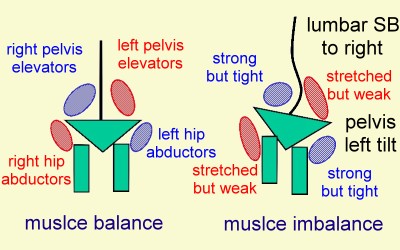 منابع
1. حرکات اصلاحی یحی سخنگو
2. حرکات اصلاحی سه استاد
3. حرکات اصلاحی دکتر شجاع الدین
4. حرکت شناسی دبیدی روشن
5. حرکت شناسی تند نویس
6 .    Http://www.pt.ntu.edu.tw/hmchai/kines04/kinspine/PelvicGirdle.htm
7-www_pt_ntu_edu_tw-hmchai-kines04-kinspine-PelvicGirdle
8-www_myocare_net-images-pelvic_tilt